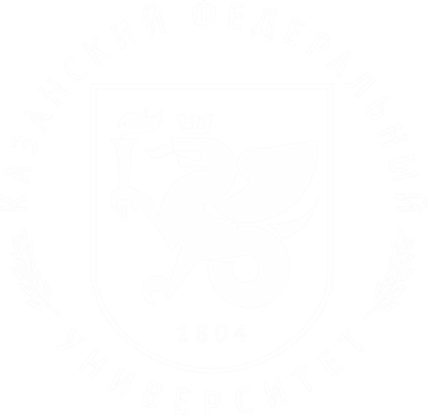 Изучение возможностей развития когнитивной регуляции посредством физических упражнений 
в дошкольном возрасте

научный проект № 19-29-14111
Руководитель - Алла Александровна Твардовская, 
заведующий кафедрой дошкольного образования 
Института психологии и образования КФУ,
доцент
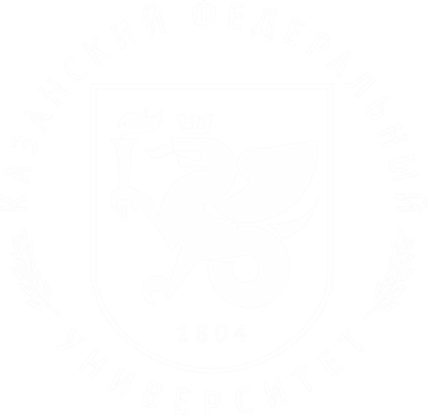 Изучение взаимосвязей между компонентами отдельных когнитивных функций и  физического развития в дошкольном возрасте представляет особый исследовательский интерес, поскольку именно в этом возрасте происходит интенсивное развитие регуляторных функций (Montroy et al., 2016). 
За последние 20 лет была проведена целая волна эмпирических исследований, изучающих влияние на развитие регуляторных функций различных факторов, связанных с физической подготовкой.
Однако из-за сложной структуры двигательных навыков детей дошкольного возраста очень трудно найти конкретные программы физического воспитания, которые могли бы одновременно улучшить двигательный и когнитивный статус ребенка.
Цель 1: изучить взаимосвязи развития горячих и холодных регуляторных функций (сдерживающий контроль, когнитивная гибкость, рабочая память) с развитием физических навыков (длинной прыжка, навыком бросания мяча, гибкостью, выносливостью в беге) у детей в возрасте 5-7 лет. 
Цель 2: разработка комплекса упражнений и занятий физической активностью для детей в возрасте 5-6 лет, который позволит повысить уровень развития «холодных» и «горячих» регуляторных функций.
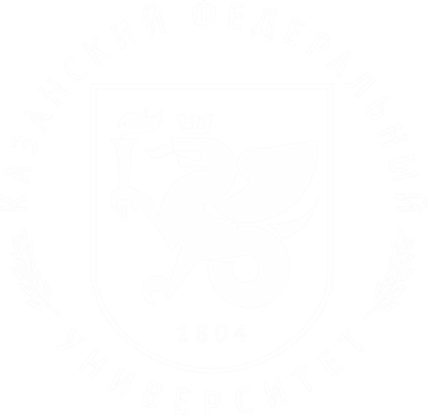 Задачи
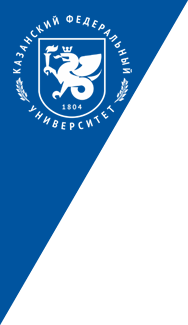 Методы исследования
Субтесты нейропсихологического диагностического комплекса NEPSY-II. (Korkman et al., 2007)
субтест «Повторение предложений» (Sentences Repetition, 1. NEPSY-II) — слухоречевая память; 
субтест «Память на конструирование» (Memory for Designs, NEPSY-II) —зрительная память.
сортировка карт по изменяемому признаку (Dimensional Change Card Sort (DCCS)) (Zelazo, 2006);
субтест «Торможение» (Inhibition, NEPSY-II).
субтест «Статуя» (Stetue).
тест «Цветные прогрессивные матрицы Равена» (Raven & Raven, 2004).
Диагностика физического развития дошкольников
задание на длину прыжка, 
проверка навыков бросания мяча обеими руками,
задание гибкость, 
бег со сменой направлений
Экспертиза образовательной среды с помощью инструмента ECERS-R
Анкетирование родителей
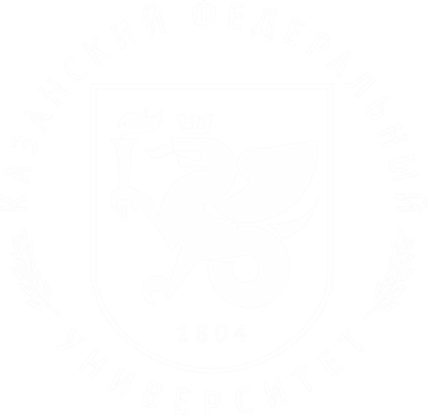 Участники проекта
Коллектив проекта

1.	Руководитель – Твардовская Алла Александровна 
2. Габдулхаков Валерьян Фаритович,  ФГАОУ ВО КФУ 
3.	Гарифуллина Альмира Маратовна, ФГАОУ ВО КФУ 
4.	Новик Наталья Николаевна, ФГАОУ ВО КФУ 
5.	Якушина Анастасия Александровна, МГУ им. М.В. Ломоносова
6.	Белолуцкая Анастасия Кирилловна, МГУ им. М.В. Ломоносова
7.	Якупова Вера Анатольевна, МГУ им. М.В. Ломоносова
8.	Леонов Сергей Владимирович, МГУ им. М.В. Ломоносова
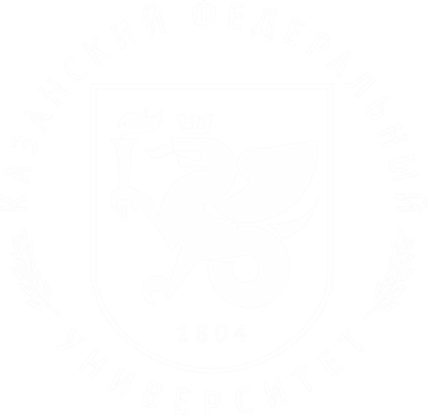 Результаты 1 года реализации проекта
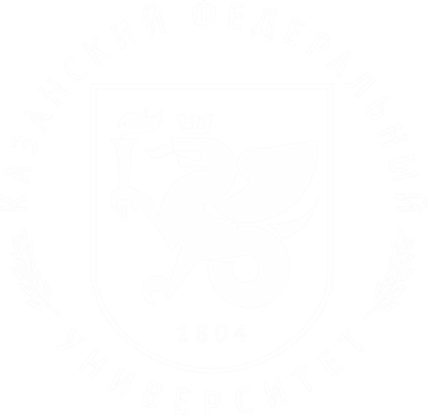 Результаты 2 года реализации проекта
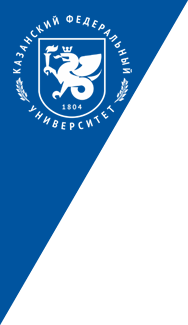 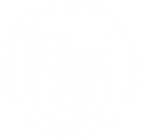 Стратегии развития регуляторных функций
1 группа (ЭГ)
Подвижные и музыкально –ритмические игры
22 недели
20-25 минут 
2 занятия в неделю
3 группа ЭГ
Сюжетно –игровые занятия с использованием Smart оборудования
2 группа (ЭГ)
 Комплекс  занятий CrossFit Kids
4 группа (КГ)
Образовательная программа ДОО
601-800
9
Результаты 3 года реализации проекта
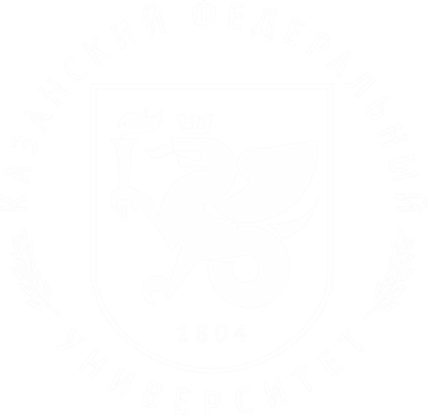 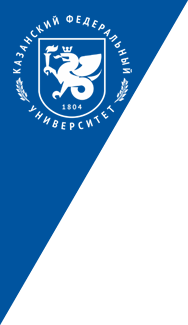 Развитые навыки саморегуляции позволяют ребенку демонстрировать более высокие результаты при оценке функциональной физической подготовки за счет запоминания техники выполнения упражнений и формирования мыслительного образа. А  физические упражнения, занятия спортом развивают у детей не только умение управлять своим телом, но и отражаются на управлении когнитивными процессами.
Выводы
Оценка специфики взаимодействия регуляторных функций и уровня физической подготовки дошкольников  и  возможности направленного развития когнитивной регуляции посредством физических упражнений
Наибольшие различия обнаружены в способности детей контролировать импульсивные побуждения взамен произвольным (сдерживающий контроль) и в запоминании пространственного расположения новых элементов. С этими заданиями лучше справлялись дети с высоким уровнем общей физической функциональной подготовки, чем дети со средним и низким уровнями. Таким образом, можно предположить, что физическая функциональная подготовка позитивно сказывается на способности детей выполнять задачи по саморегуляции.
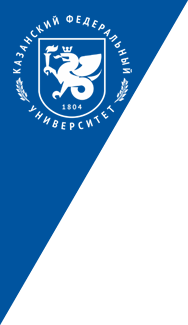 Ключевые публикации
Учебно-методические пособия
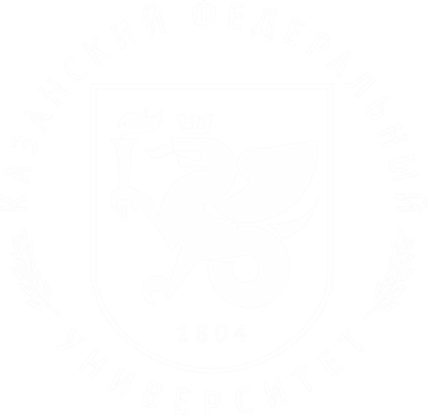 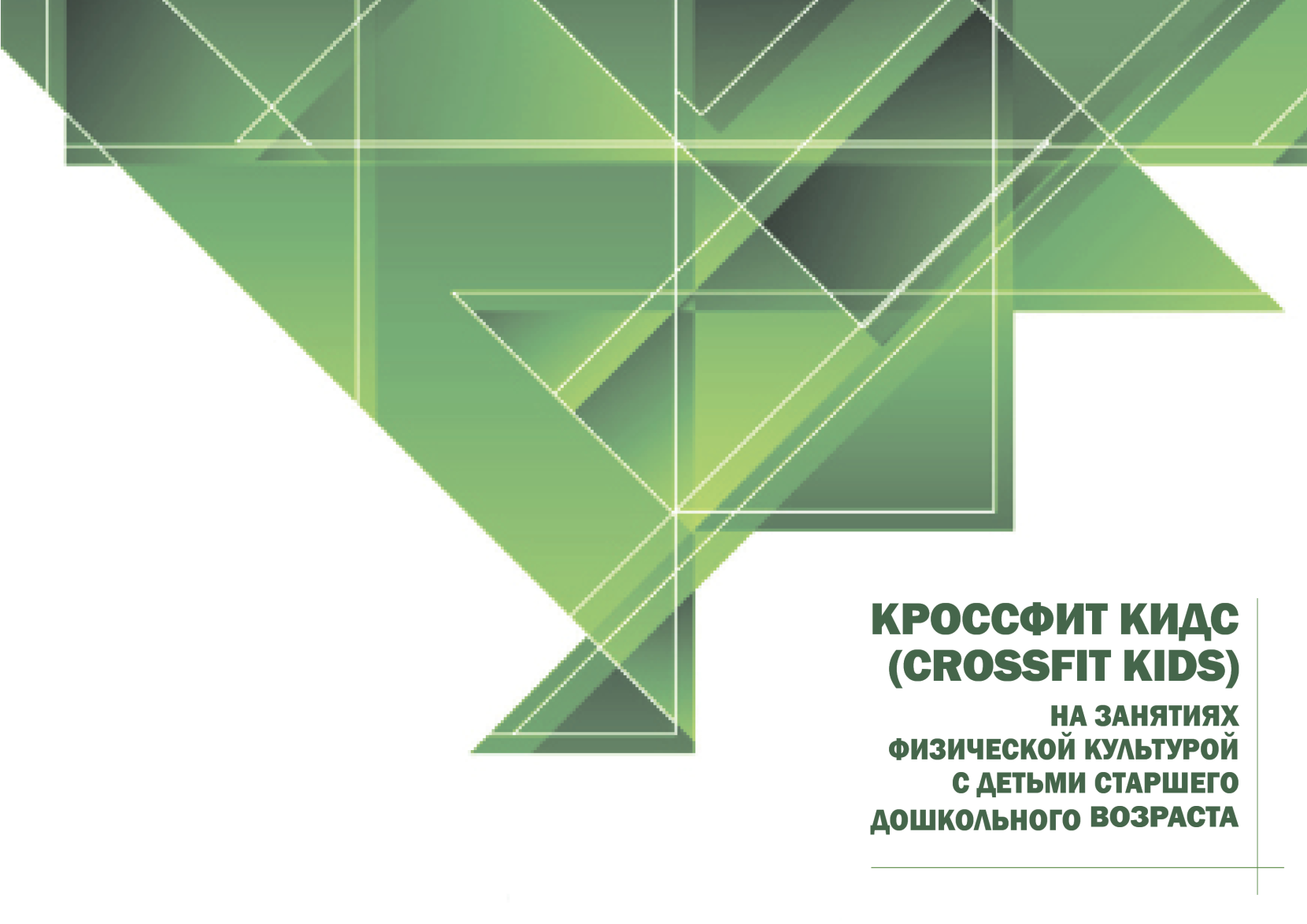 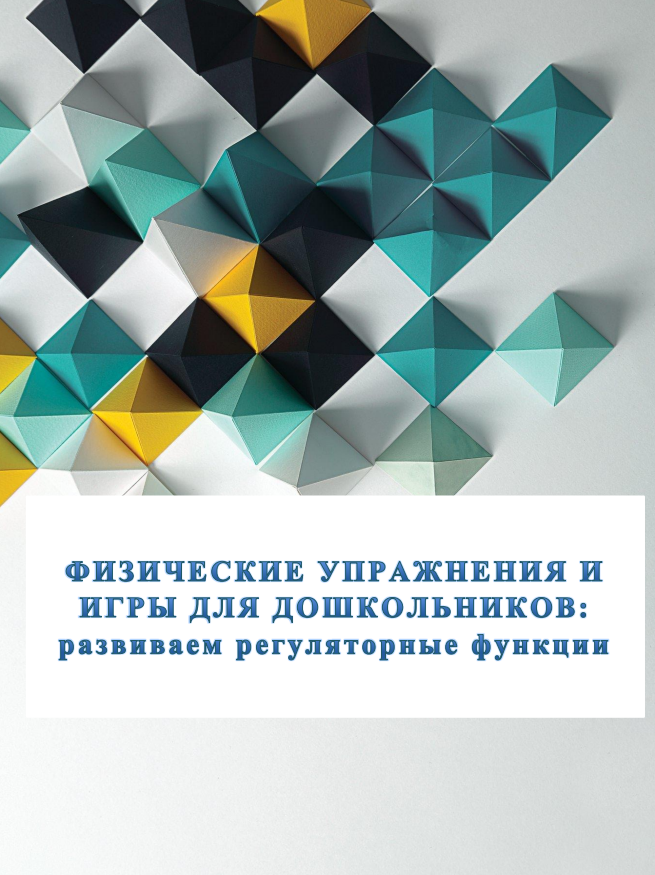 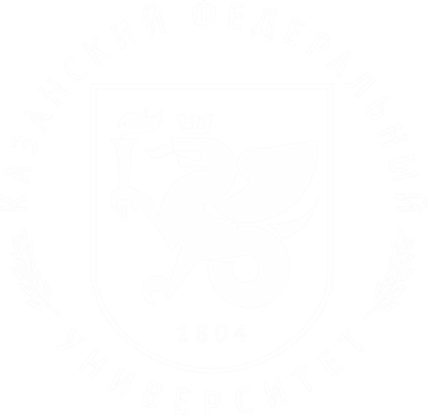 СПАСИБО ЗА ВНИМАНИЕ
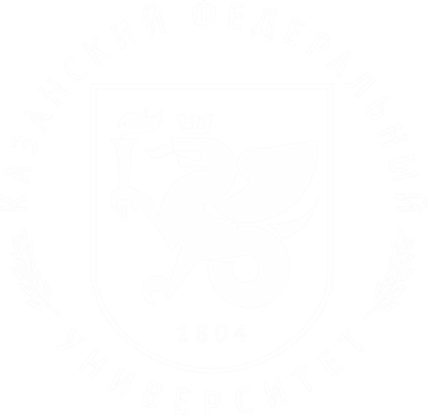 Перспективы